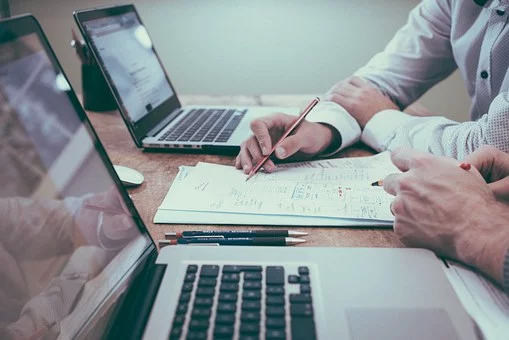 FCMA Leadership Academy
Front Line Supervisor 1 Training Program—Spring 2024 Class

As we continue in our 10th year with the FCMA Leadership Academy, FCMA is very excited to be offering our spring Front-Line Supervisor 1 training program. Since inception, we have served over 600 students from 55 different member and non-member companies with this program.

The Front-Line Supervisor 1 program serves as the cornerstone of the Leadership Academy and continues to get extremely favorable reviews and endorsements from participating companies.  
The target audience for this training includes existing Front-Line Supervisors, Team Leaders, Lead Operators, or future candidates for these positions.  This highly successful course is designed to focus on the most critical basic leadership skills that are needed to be a successful front-line supervisor or team lead.  

The program will focus on developing the following critical leadership competencies:
Personal assessment and feedback on the student’s personality and leadership style (DISC).
Applying “Extreme Ownership” to different leadership styles and leadership behaviors.
Performance coaching for employees not meeting expectations as well as growth opportunities for employees meeting or exceeding expectations.
Building an effective team—based on the 5-Dysfunctions of a Team model by Patrick Lencioni.
How to apply different lean manufacturing and continuous improvement tools and techniques to promote critical thinking, innovation and problem solving with your team.
Understanding how labor and employment laws can impact the role of a front-line supervisor or team lead, and some of the legal “do’s/don’ts” related to front line leadership jobs.

The curriculum includes six different class sessions plus a kickoff and graduation event over a 14-week
period.   In-person classes will take place at a combination of different manufacturing locations as
well as the FCMA training room, with all classes running from 8:30 AM – 2:30 PM including a light breakfast and lunch.    

Schedule:  Kickoff and graduation events plus 6 classes total running
8:30-10:30 AM at multiple locations:
Kickoff Event—3/26/24
Session 1 DISC Personality/Communication Assessment—4/9/24
Session 2 Leadership Behavior—4/23/24
Session 3 Performance Coaching—5/2/24
Session 4 Leading High Performing Teams—5/14/24
Session 5 Critical Thinking & Problem Solving—5/28/24
Session 6 Supervising & The Law—6/14/24
Graduation Event—6/20/24

Cost:  $2,700 for FCMA Members, $3,510 for Non-Members 
On-Line Registration:  https://fcma.memberclicks.net/frontline1spring2024
Class Size Limited To First 18 Registrations
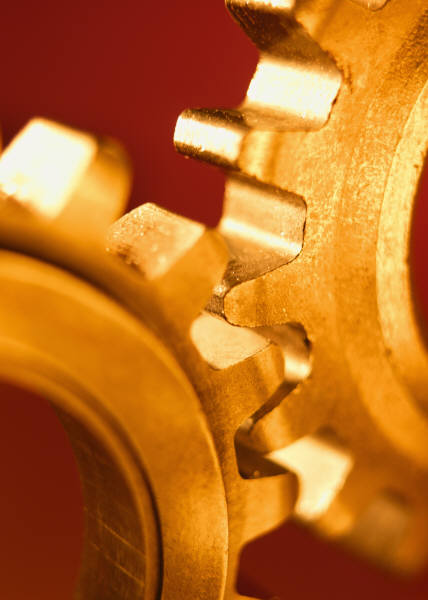 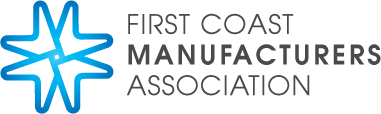 1615 Huffingham Road, Suite 2, Jacksonville, FL 32216
904-296-9664, www.FCMAWeb.com